Data Preparation and Single Tree Delineation
Magnus Bremer
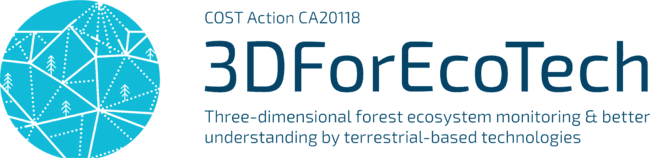 This is an open access presentation under the CC BY license (http://creativecommons.org/licenses/by/4.0/)
‹#›
Data preparation and single tree delineation
Some preparations and back ground info

Find the software in the software folder and download:
https://drive.google.com/drive/folders/1QfVQCMqMkD6QKDY9t0Eg2Nx0feaHs7f0
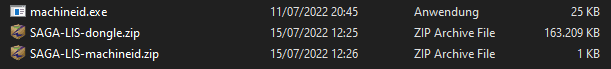 ‹#›
Data preparation and single tree delineation
Some background infos

SAGA GIS is an open source GIS for Windows/Linux

Unfortunately no Mac!
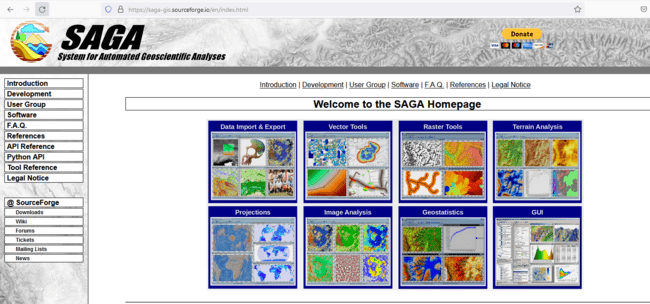 ‹#›
Data preparation and single tree delineation
Some background infos

A University of Innsbruck spin-off company (LASERDATA) hosts a plug-in for SAGA GIS called LIS Pro 3D (this is not open source)
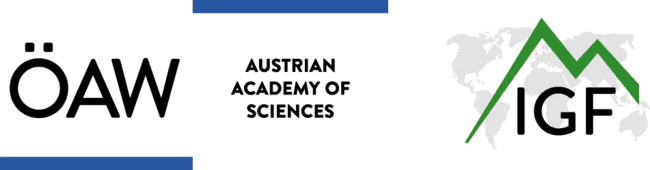 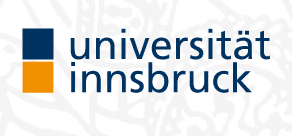 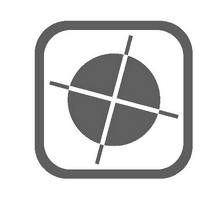 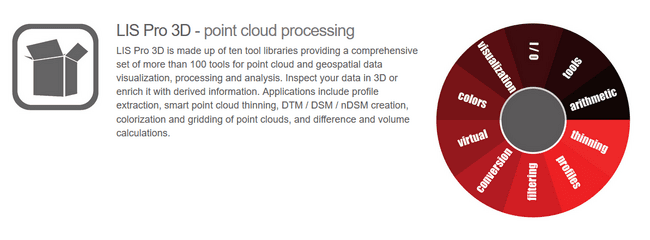 ‹#›
Data preparation and single tree delineation
How to run?
Extract the zip-files and simply run the saga_gui.exe
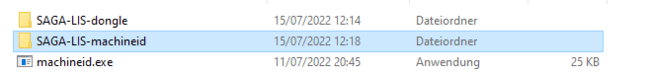 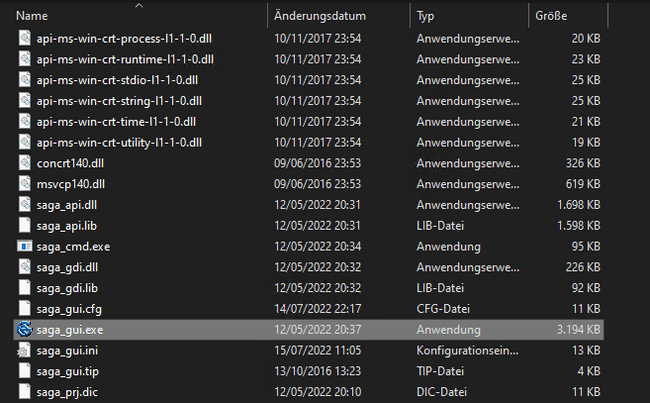 ‹#›
Data preparation and single tree delineation
How to activate our plug-in?

Case 1: Plugin a dongle (onsight)
Case 2: Run the machineid.exe by double clicking on it (for at home)

Copy and sent the printed machine ID code to me:
magnus.bremer@uibk.ac.at

I will sent back a licence file and add you to a list of the users!!
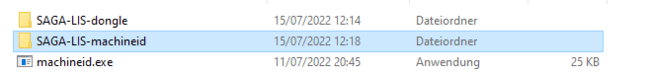 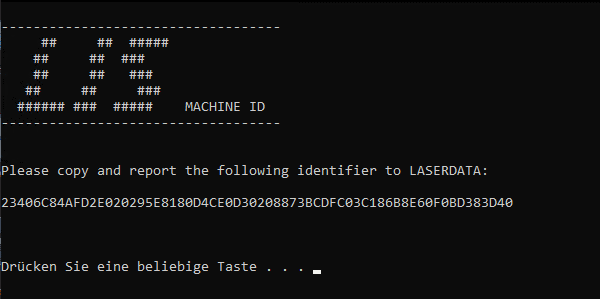 ‹#›
Data preparation and single tree delineation
How to activate our plug-in?

Find the tools_lis folder  next to the saga_gui.exe!

Copy the LISLICENCE file into this folder!
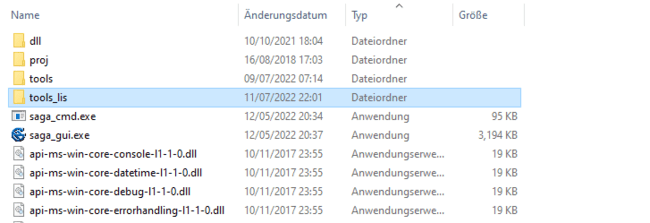 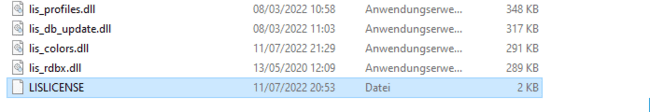 ‹#›
Data preparation and single tree delineation
Now we should be ready to go!
‹#›
Data preparation and single tree delineation
Precondition: Your project has been registered in RiScan Pro, including Multi-Station-Adjustment!

Step 1: Data structure
The result rdbx-files (original-format) can be found in the project.rdb folder of your RISCAN project.

Create an additional folder called processing!
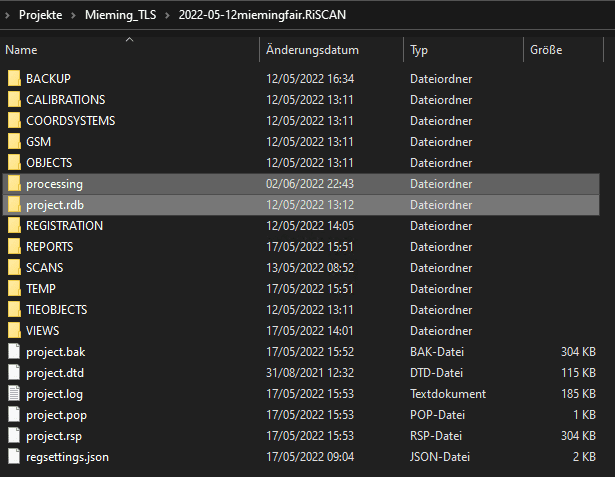 ‹#›
Data preparation and single tree delineation
Step 1: Data structure
The result rdbx-files (original-format) can be found in the project.rdb folder of your RISCAN project.

To find an individual ScanPos, you have to navigate through the sub folders of project.rdb! 
e.g. to ScanPos001
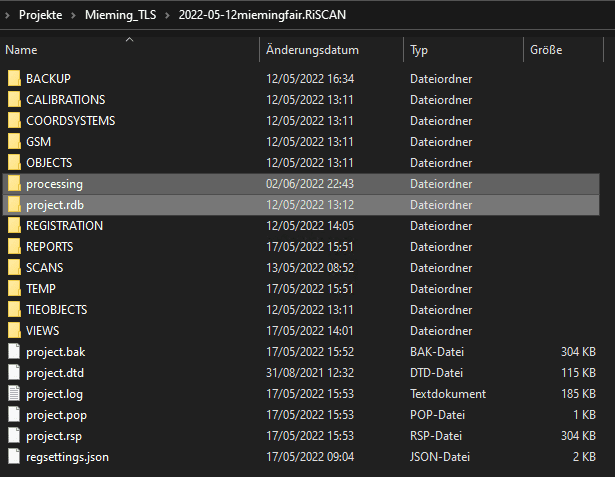 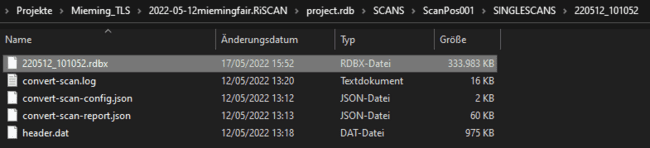 ‹#›
Data preparation and single tree delineation
Start the saga_gui.exe by double clicking on it! (The software will look like this)
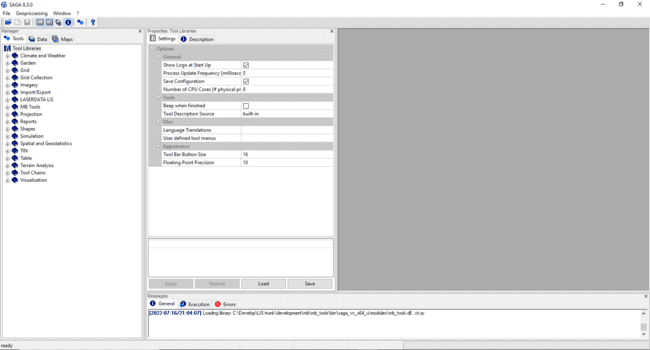 Where your data can be visualized in maps
The settings of your tools
The tools to run
Where messages are printed
‹#›
Data preparation and single tree delineation
Start the saga_gui.exe by double clicking on it! (The software will look like this)
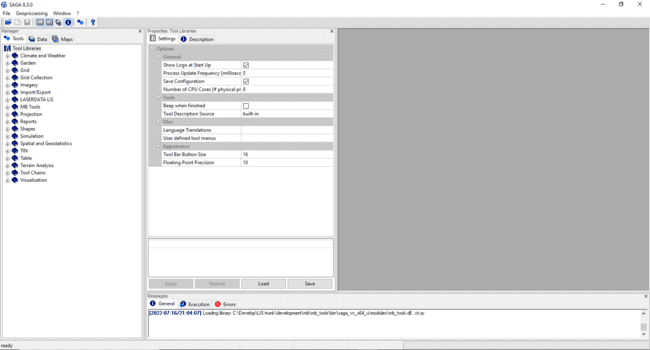 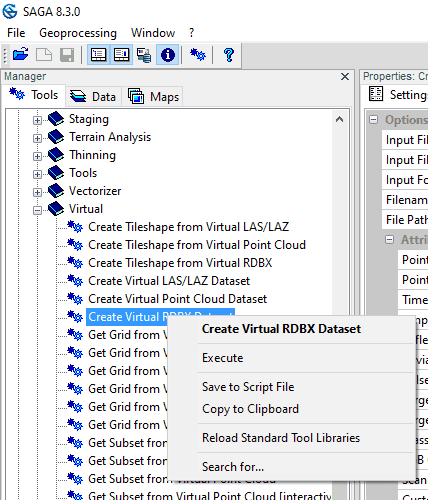 Note that all the tools can also be run via command line (batch scripting) or python.

The template code in order to do this quickly can be copied to clipboard and pasted to a textfile / scriptfile.
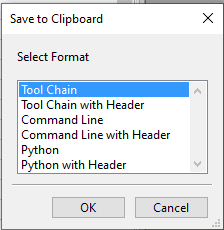 ‹#›
Data preparation and single tree delineation
Start the saga_gui.exe by double clicking on it! (The software will look like this)
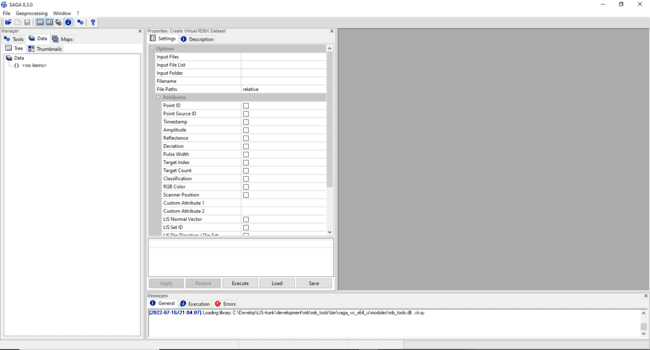 Where your data can be visualized in maps
Where your data will appear
The settings of your data
Where messages are printed
‹#›
Data preparation and single tree delineation
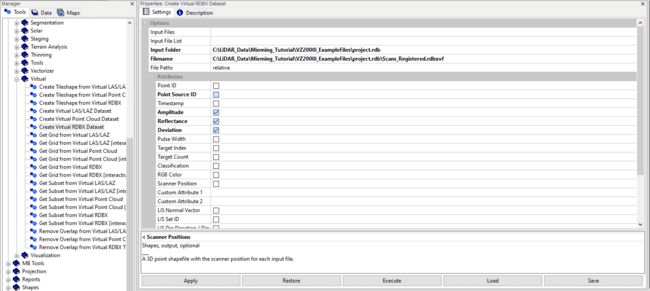 Step 2: Virtual-RDBX
Register the whole scan project for smart access!

Tools > LASERDATA LiS > Virtual > Create Virtual RDBX Dataset
‹#›
Data preparation and single tree delineation
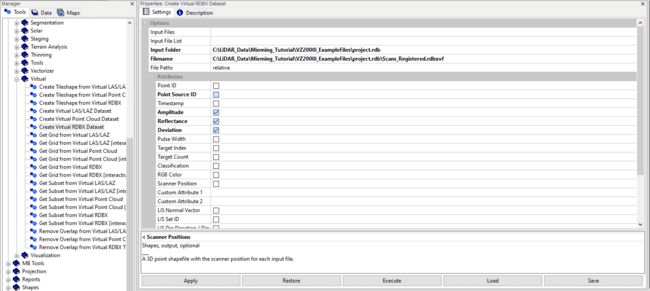 Step 2: Virtual-RDBX
Register the whole scan project for smart access!

(In this tutorial, relevant parameter changes are shown in bold text!)
Select the project.rdb folder of your RISCAN-project!
Create a rdbxvf-file in the same folder!
‹#›
Data preparation and single tree delineation
Step 2: Virtual-RDBX
Register the whole scan project for smart access!

Don’t forget to create Scanner Positions
Choose UTM-zone


With Helsinki-Data we might need +zone=35 instead!
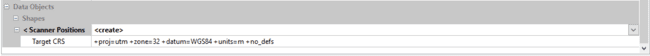 ‹#›
Data preparation and single tree delineation
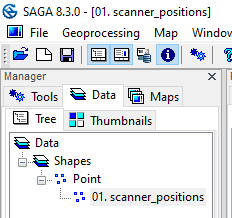 Step 2: Virtual-RDBX
After Execution the Scan positions appear under the Data-Tab

Double click onto the scanner_positions entry to add it to a new map!
‹#›
Data preparation and single tree delineation
Step 2: Virtual-RDBX
This project has 5 Scan positions
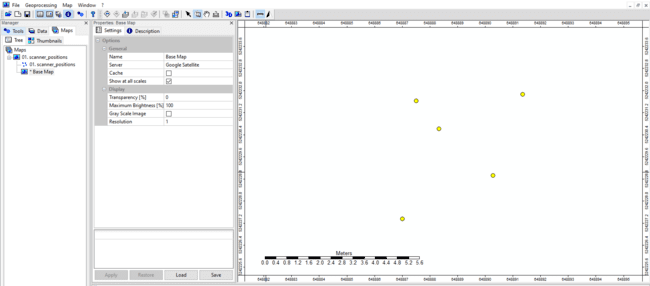 ‹#›
Data preparation and single tree delineation
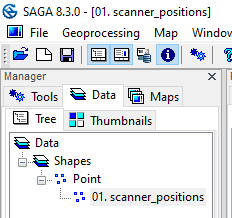 Step 2: Virtual-RDBX

Right click onto the scanner_positions and click save as!

Therefore, create a new shapes-folder in the processing folder created before.
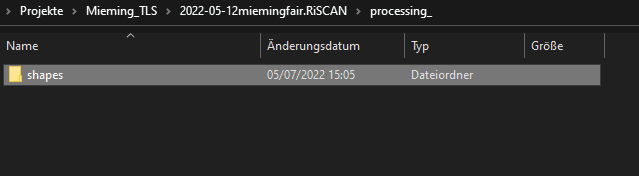 ‹#›
Data preparation and single tree delineation
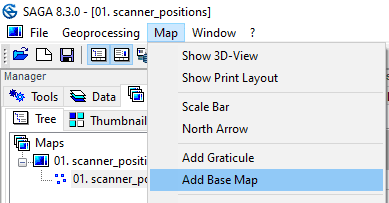 Step 3: Add base map
Go to the Map menu to add a WMS Base Map such as Google Satellite!
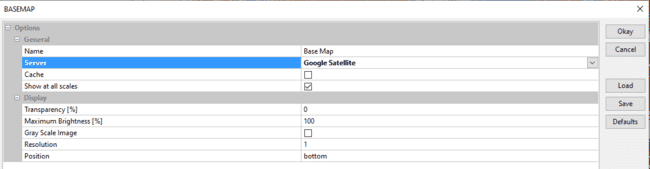 ‹#›
Data preparation and single tree delineation
Step 3: Add base map
Use the zoom tool to see, where your scan positions are  located!
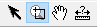 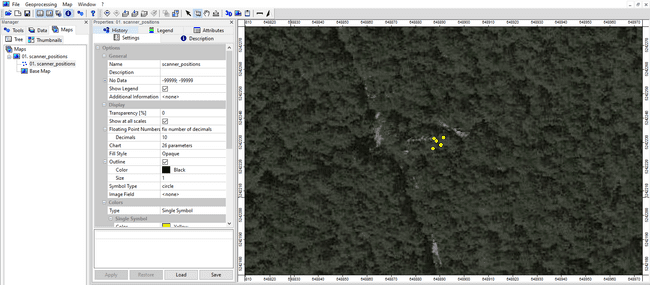 ‹#›
Data preparation and single tree delineation
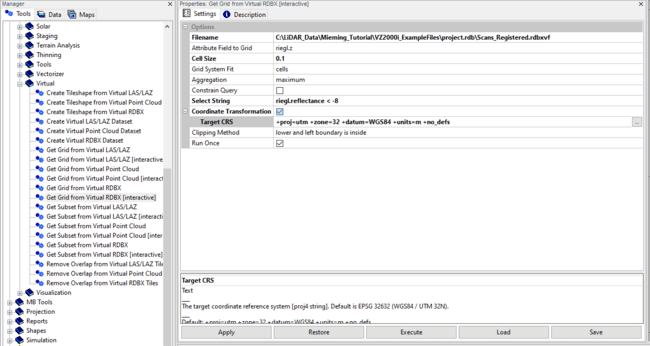 Step 4: Create an Overview (DSM)

Tools > LASERDATA LiS > Virtual > Get Grid from Virtual RDBX [interactive]

Changes in bold-text
Provide the rdbxvf-file
Make a selection
Provide UTM-zone
‹#›
Data preparation and single tree delineation
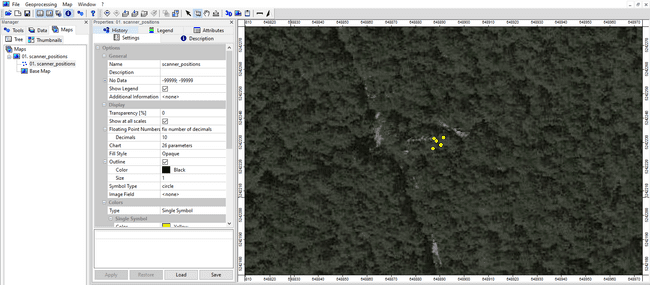 Step 4: Create an Overview (DSM)

After clicking onto the Execution button, the tool waits for dragging a selection box with the action tool (left mouse)
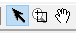 ‹#›
Data preparation and single tree delineation
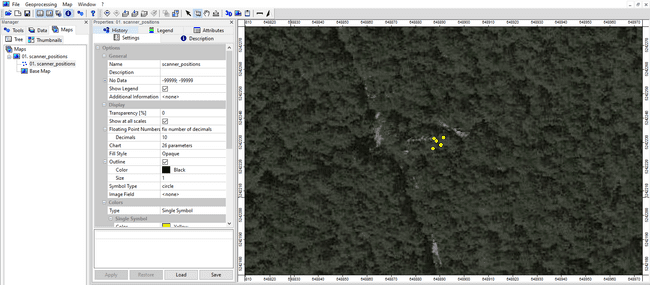 Step 4: Create an Overview (DSM)


Execution could take some time!
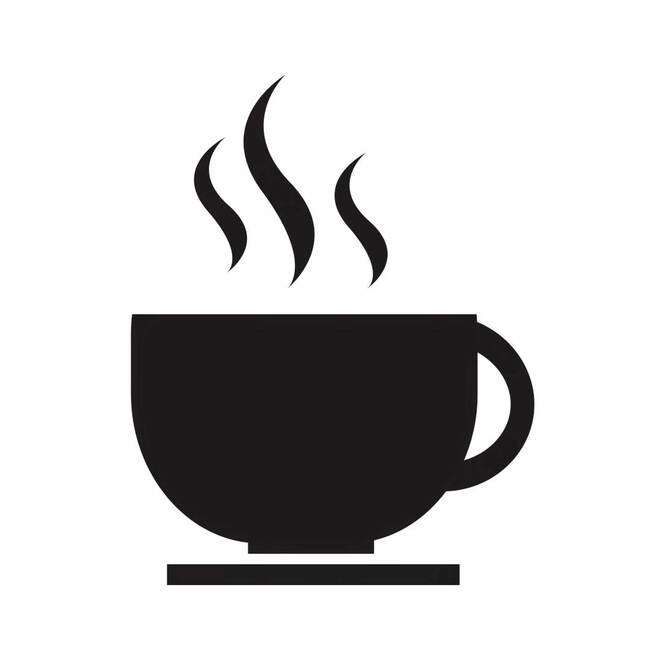 ‹#›
Data preparation and single tree delineation
Step 4: Create an Overview (DSM)

After Execution, an Overview Grid appears in the Data Tab!



Double click on it, to add it to the scanner positions map!
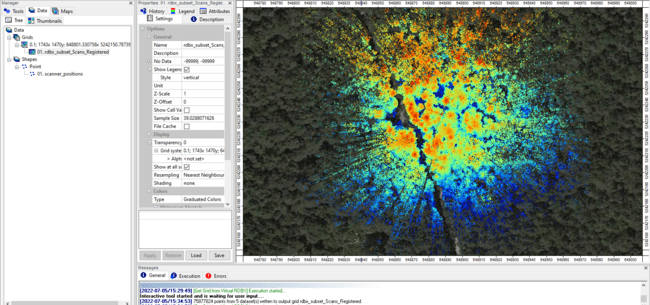 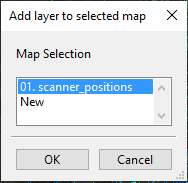 ‹#›
Data preparation and single tree delineation
Step 4: Create an Overview (DSM)
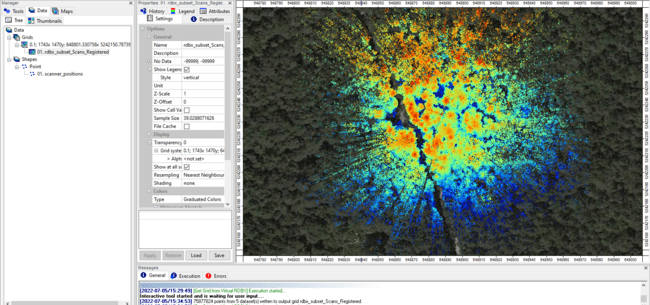 ‹#›
Data preparation and single tree delineation
Step 4: Create an Overview (DSM)

Go to the Maps tab (showing the order of layers) and drag the scanner_positions on top!
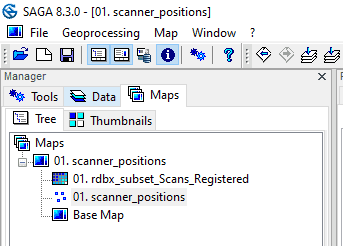 ‹#›
Data preparation and single tree delineation
Step 4: Create an Overview

You can see that there are a lot of far-away-points that should be ignored for analysis.

Lets make an appropriate selection!
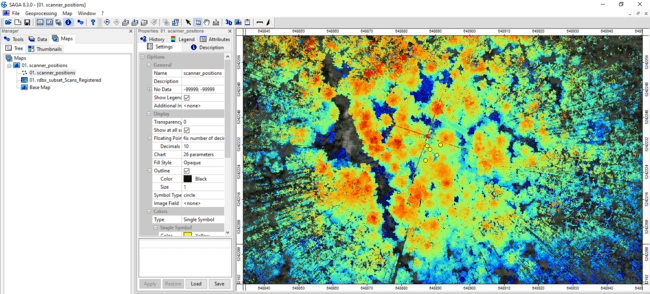 ‹#›
Data preparation and single tree delineation
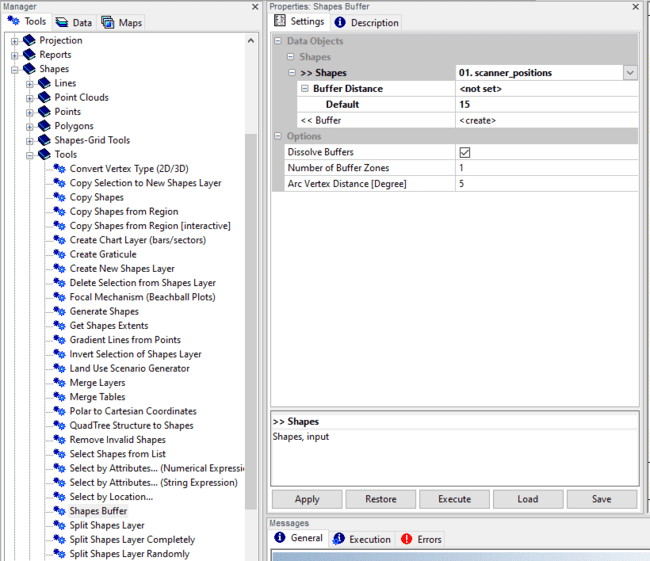 Step 5: Create Region of Interest

Tools > Shapes > Shapes Buffer

Provide the scan positions!
Set a buffer distance of 15m
Dissolve buffers
‹#›
Data preparation and single tree delineation
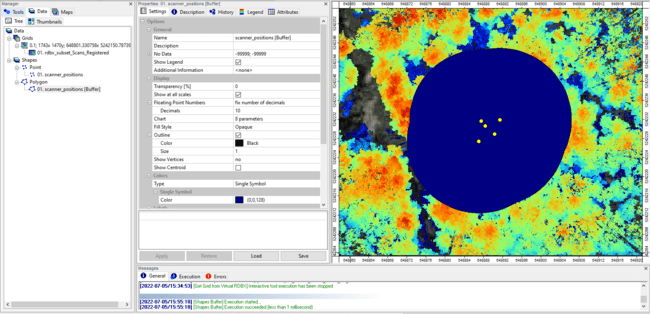 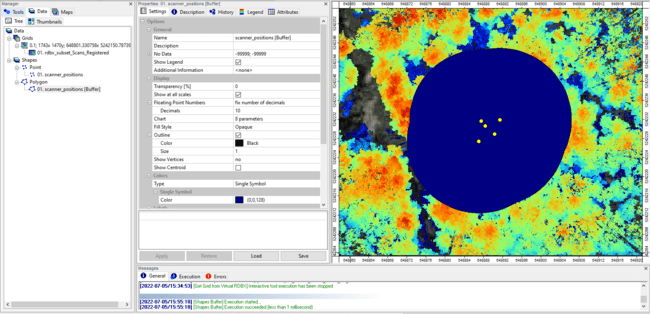 Step 5: Create Region of Interest

After execution, a new shapes layer appears that you can add to the map
‹#›
Data preparation and single tree delineation
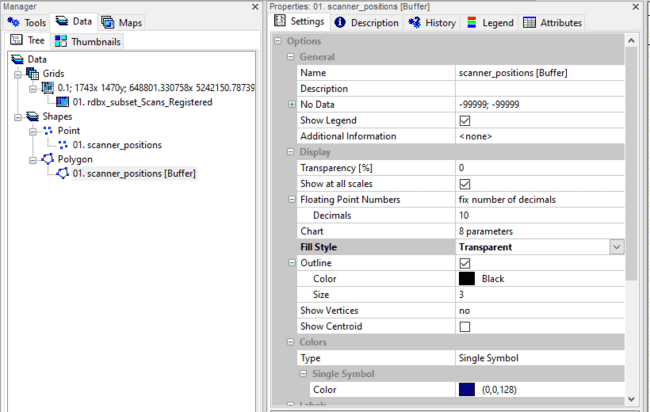 Step 5: Create Region of Interest

With the buffer-layer selected,
change fill style to Transparent and Size to 3!
‹#›
Data preparation and single tree delineation
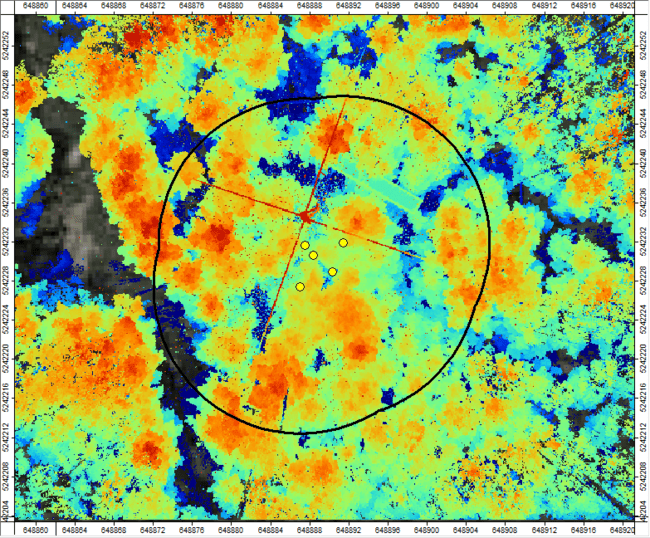 Step 5: Create Region of Interest

This is a reasonable AOI for or scan project.

Save this AOI to the shapes folder created before!
‹#›
Data preparation and single tree delineation
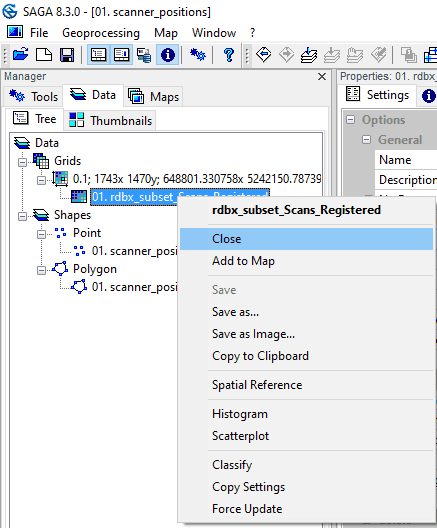 Step 5: Delete Overview DSM

We will not need the overview DSM anymore. Close it!
‹#›
Data preparation and single tree delineation
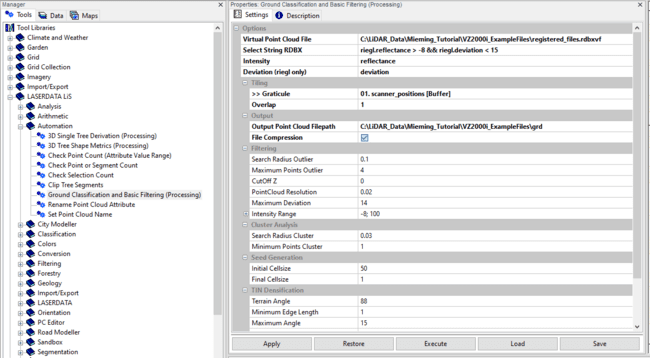 Step 6: Prepare and Filter Data

Tools > LASERDATA LiS > Automation > Ground Classification and Basic Filtering
‹#›
Data preparation and single tree delineation
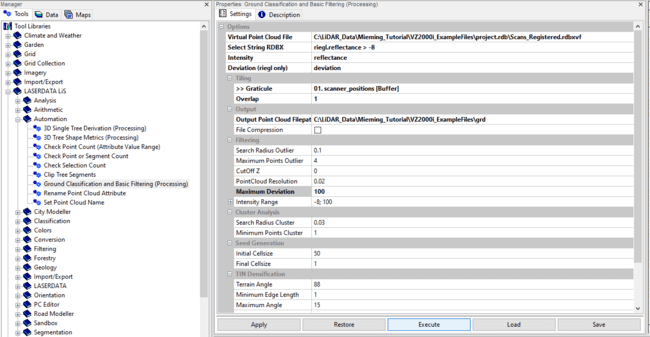 Step 6: Prepare and Filter Data

Provide the rdbxvf-file (created before)!
Make a selection (e.g. on riegl.reflectance)
Provide the AOI as Graticule
Provide output folder
‹#›
Data preparation and single tree delineation
Step 6: Prepare and Filter Data

Provide also your UTM Zone!
Execute!

Execution might take some time again!
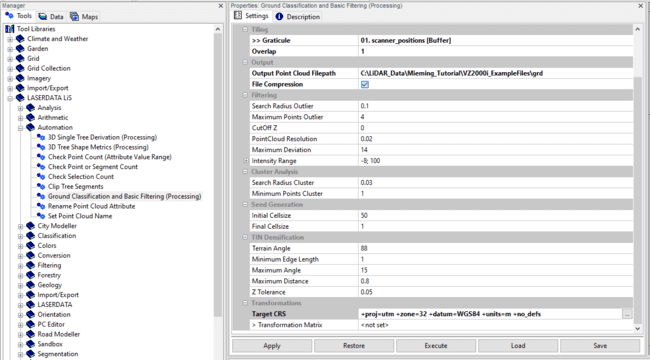 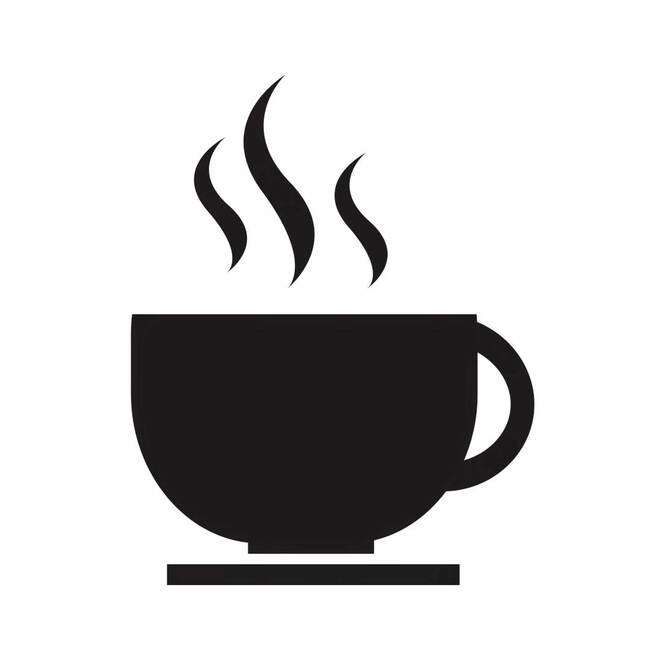 ‹#›
Data preparation and single tree delineation
Step 7: Load Result Point Cloud

Note: After Execution the result point cloud is not directly loaded to the Graphical User Interface (The tool can process large areas, using a tiling scheme – thus, putting all results into the GUI makes no sense)

Load the result from your output folder (File Menu > Load)!
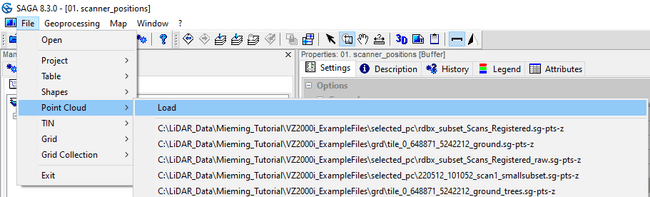 ‹#›
Data preparation and single tree delineation
Step 8: Add result point cloud to map
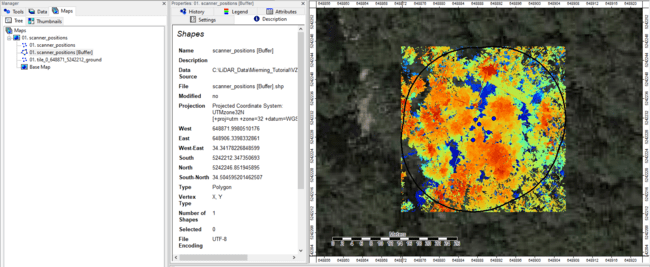 ‹#›
Data preparation and single tree delineation
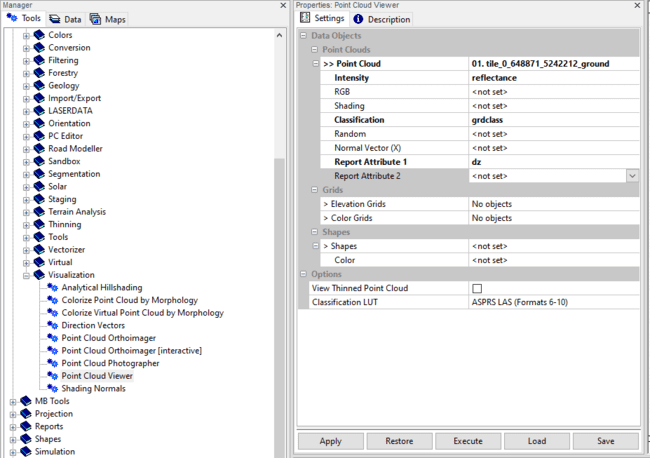 Step 9: View result point cloud in 3D

Tools > LASERDATA LiS > Point Cloud Viewer
‹#›
Data preparation and single tree delineation
Step 9: View result point cloud in 3D

Press P to switch to parallel perspective!
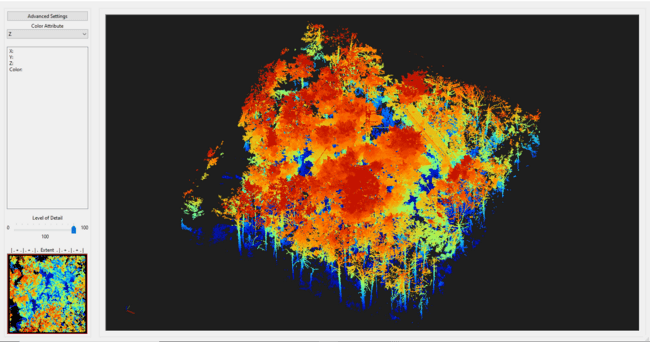 ‹#›
Data preparation and single tree delineation
Step 9: View result point cloud in 3D

Press 2 to switch to reflectance colored!
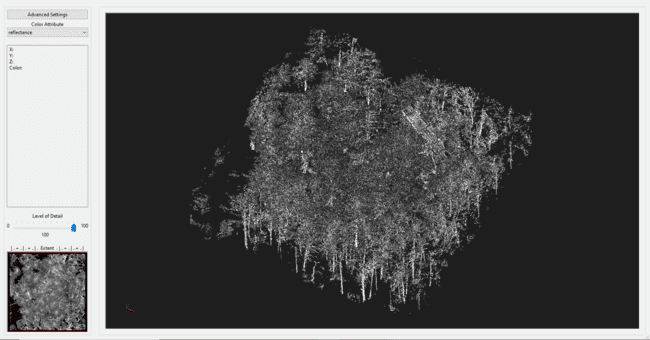 ‹#›
Data preparation and single tree delineation
Step 9: View result point cloud in 3D

Press 5 to switch to class colored!
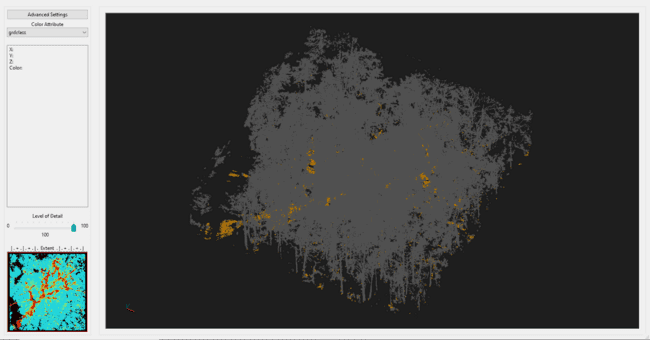 ‹#›
Data preparation and single tree delineation
Step 9: View result point cloud in 3D

Press 6 to to show only ground points!
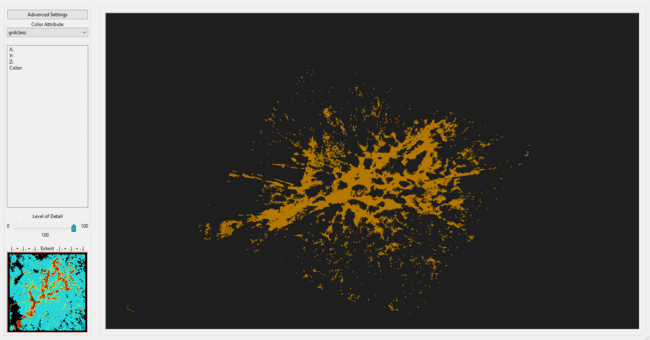 ‹#›
Data preparation and single tree delineation
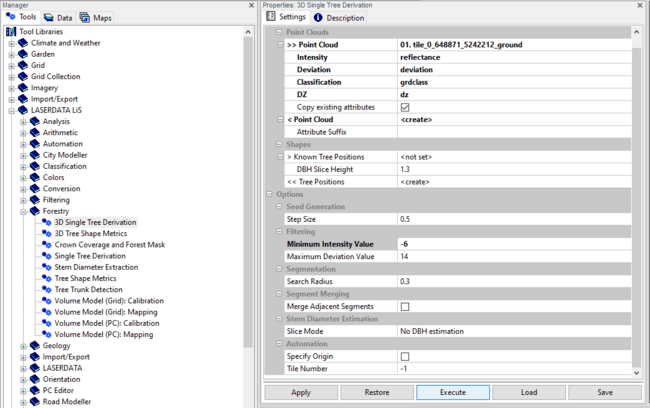 Step 10: Tree Segmentation

Tools > LASERDATA LiS > Forestry > 3D Single Tree Derivation

You can play with the filter attributes and the search radius in tune the result!

Decrease step size if you have dense understory!
‹#›
Data preparation and single tree delineation
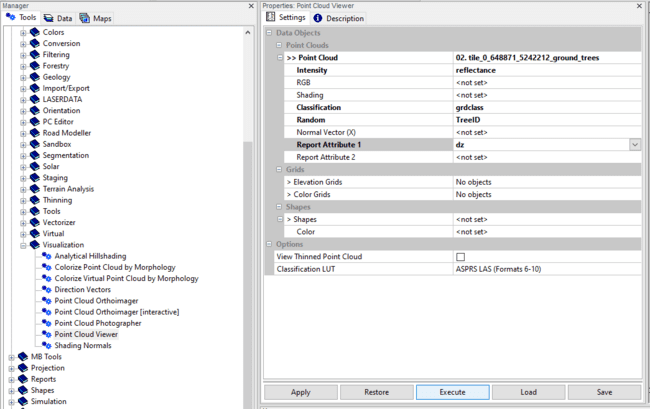 Step 11: View segmented point cloud in 3D


Tools > LASERDATA LiS > Point Cloud Viewer
‹#›
Data preparation and single tree delineation
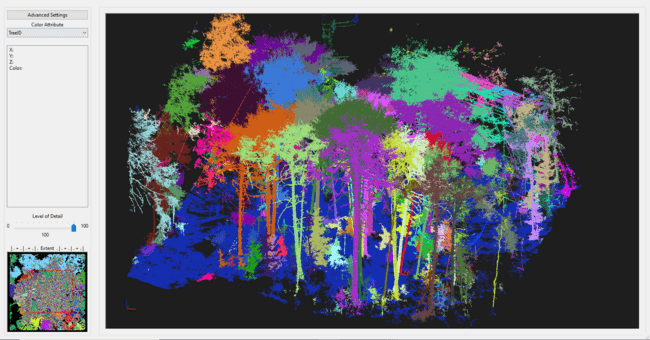 Step 11: View segmented point cloud in 3D

Press Q to to show the tree segments!

Make a sub selection in the lower left selection window
‹#›
Data preparation and single tree delineation
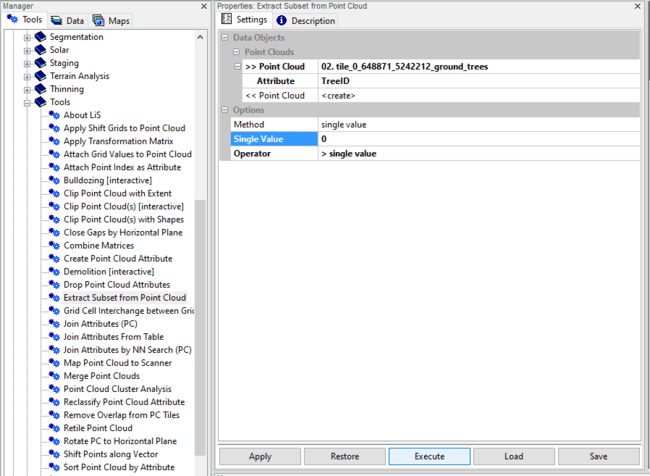 Step 12: Extract points with valid Tree IDs

Tools > LASERDATA LiS > Tools > Extract Subset from Point Cloud

Note: You can also select only a single tree by its ID
‹#›
Data preparation and single tree delineation
Step 13: Export selection result to RDBX

Tools > LASERDATA LiS > Import/Export > RDBX Info

Provide an exemplary rdbx-file (e.g. scanposition 1) from your project.rdb

Check the output Matrix
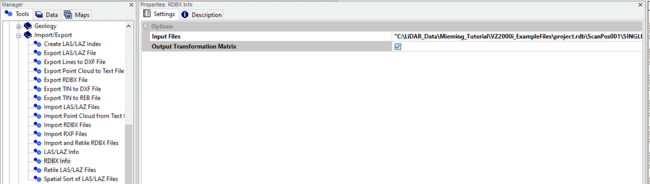 ‹#›
Data preparation and single tree delineation
Step 13: Export to result to RDBX

In the Data tab a Table appears, representing the transformation matrix from scanner coordinates to global coordinates of the RiSCAN Registration
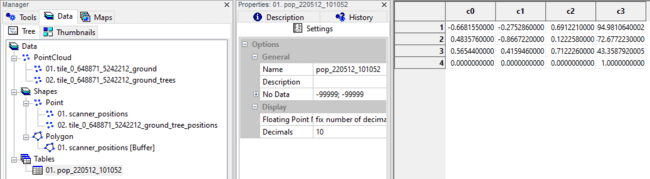 ‹#›
Data preparation and single tree delineation
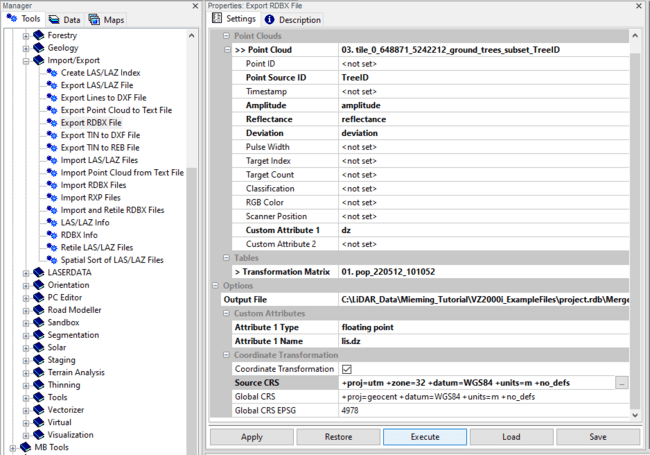 Step 13: Export to result to RDBX

Tools > LASERDATA LiS > Import/Export > Export RDBX

Provide file to export
Tree ID as Point Source ID
Provide the Matrix
Provide Output Path
Provide your UTM-Zone

View Result in CloudCompare
‹#›
Data preparation and single tree delineation
Step 14: View Result in CloudCompare
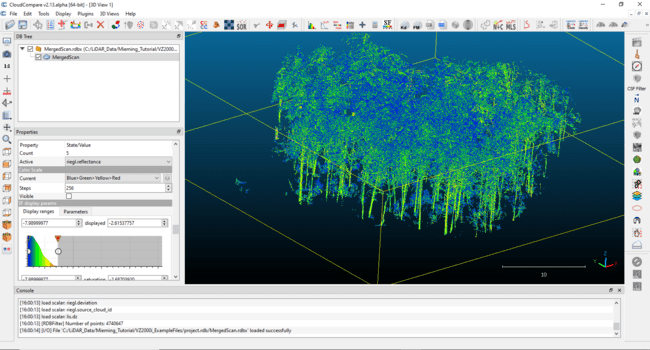 ‹#›
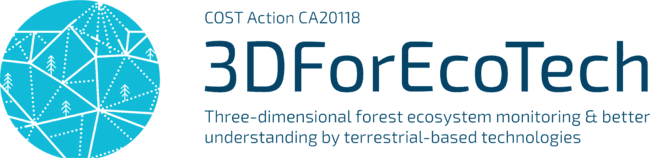 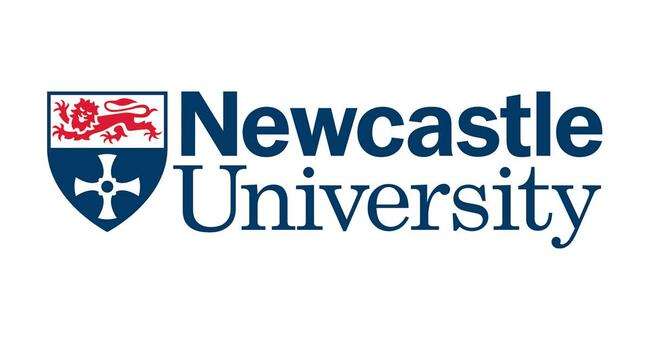 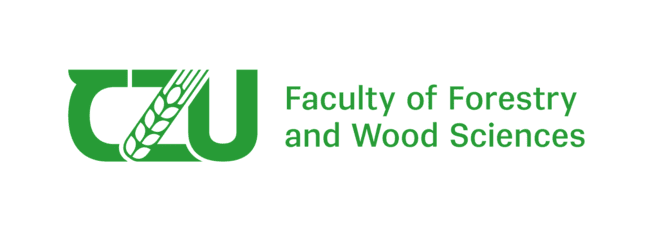 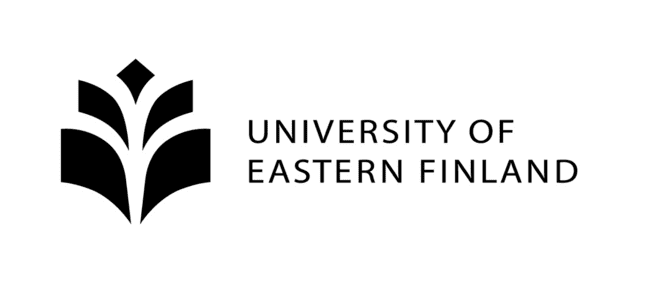 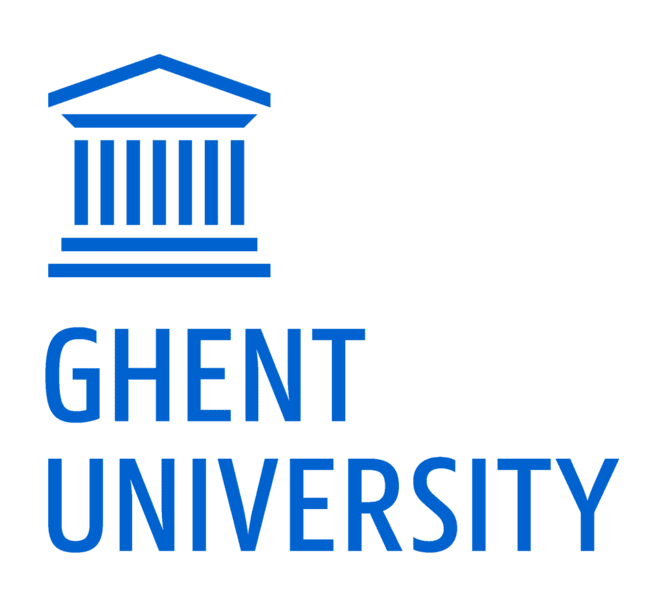 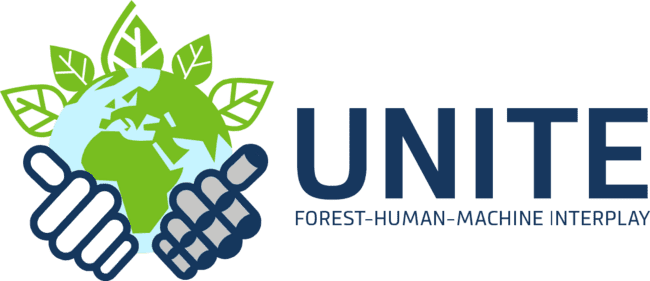 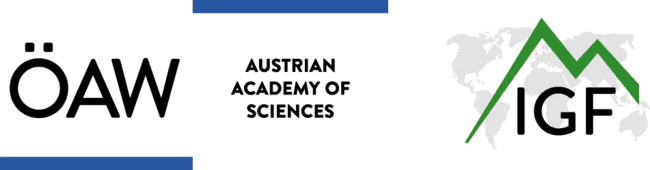 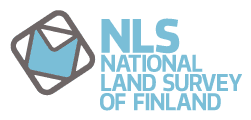 This is an open access presentation under the CC BY license (http://creativecommons.org/licenses/by/4.0/)
‹#›